Guatemala
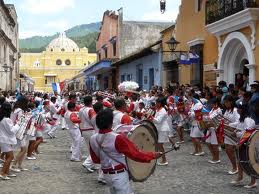